Economics A Level
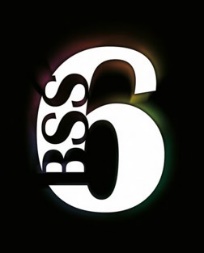 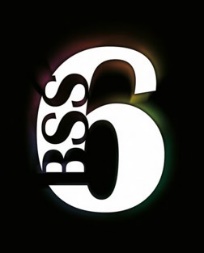 Why choose Economics at A-level?
Every day economic challenges face us all. Thinking about personal economics, how businesses make a profit and compete, how nations make money and considering the role of Europe and global financial challenges are all part of the course

Economics is one of our great ‘risk’ subjects. The course can change direction at any time because of a decision made anywhere in the world. It’s vibrant and dynamic, and controversy is a hallmark of every lesson. What you’ll learn is how to apply analytical skills and data handling skills to some of these problems. But expect surprises: they happen as each day unfolds. Keeping yourself up to date is essential for this course.
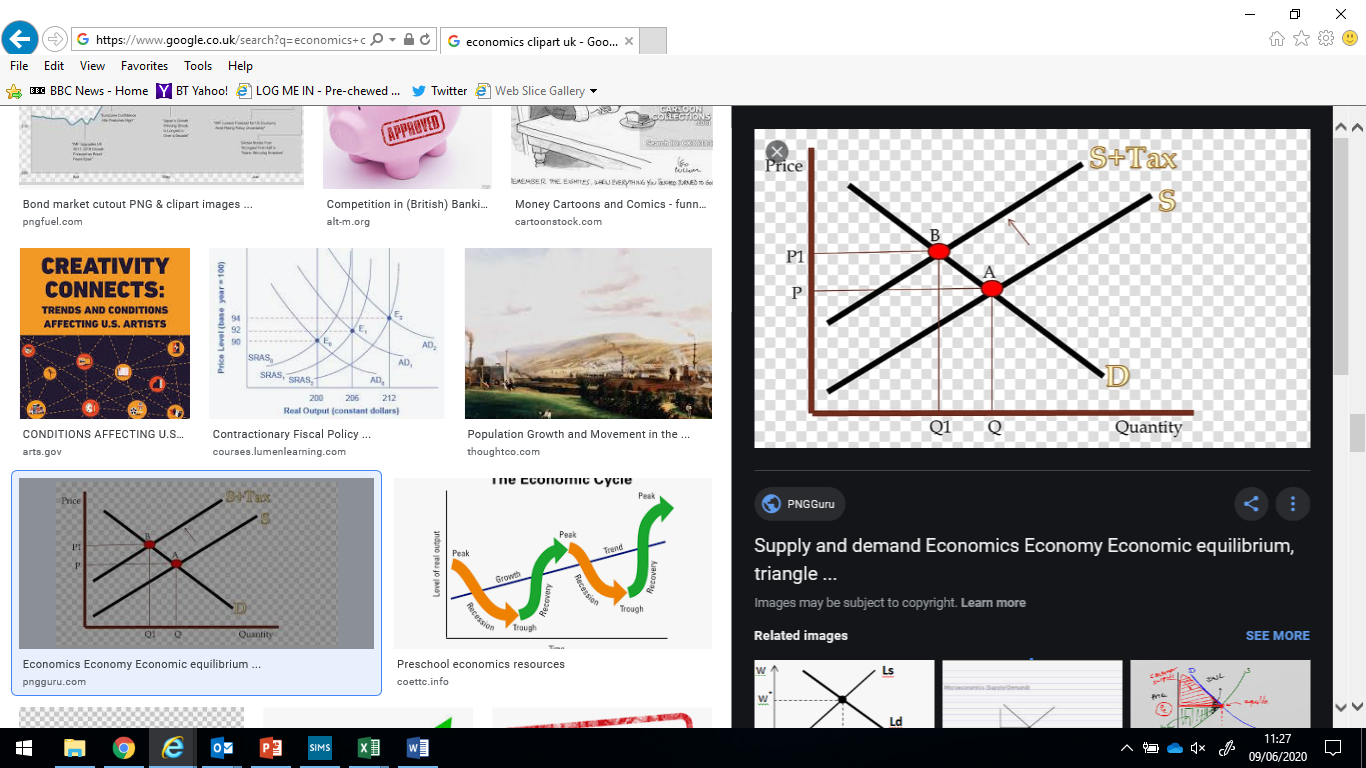 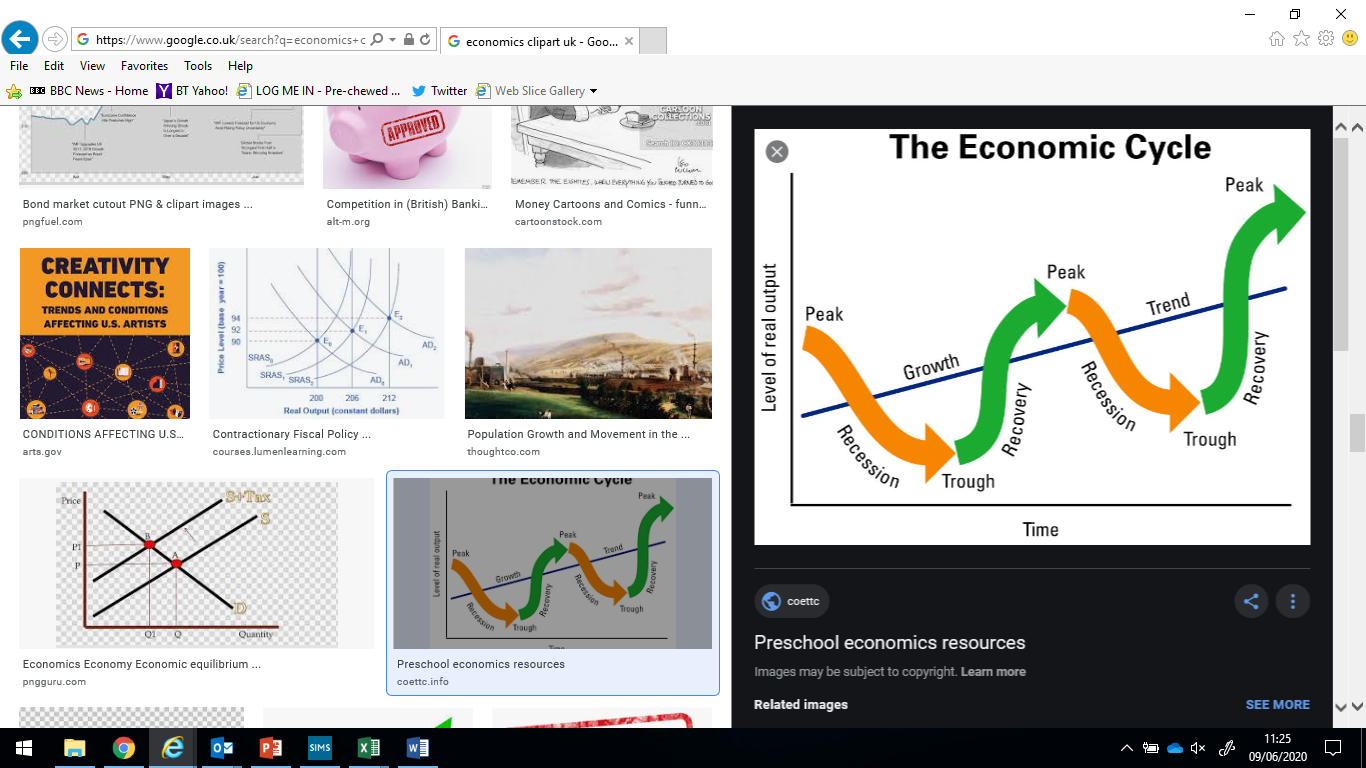 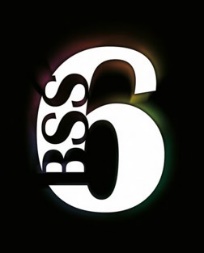 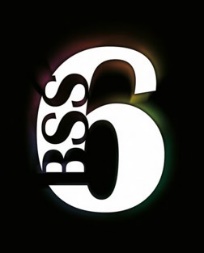 Structure of the course
Specification: AQA 7136
Year 12:
Unit 1 Markets and how they operate
Unit 2 The National Economy

Year 13:
Unit 1 Firms and Labour Markets
Unit 2 The International Economy and Financial Markets

Exams for units 1 & 2 and a Case Study exam will be taken at the end of Year 13

Head of Subject: Mr Shardlow wshardlow@bishopstopford.com
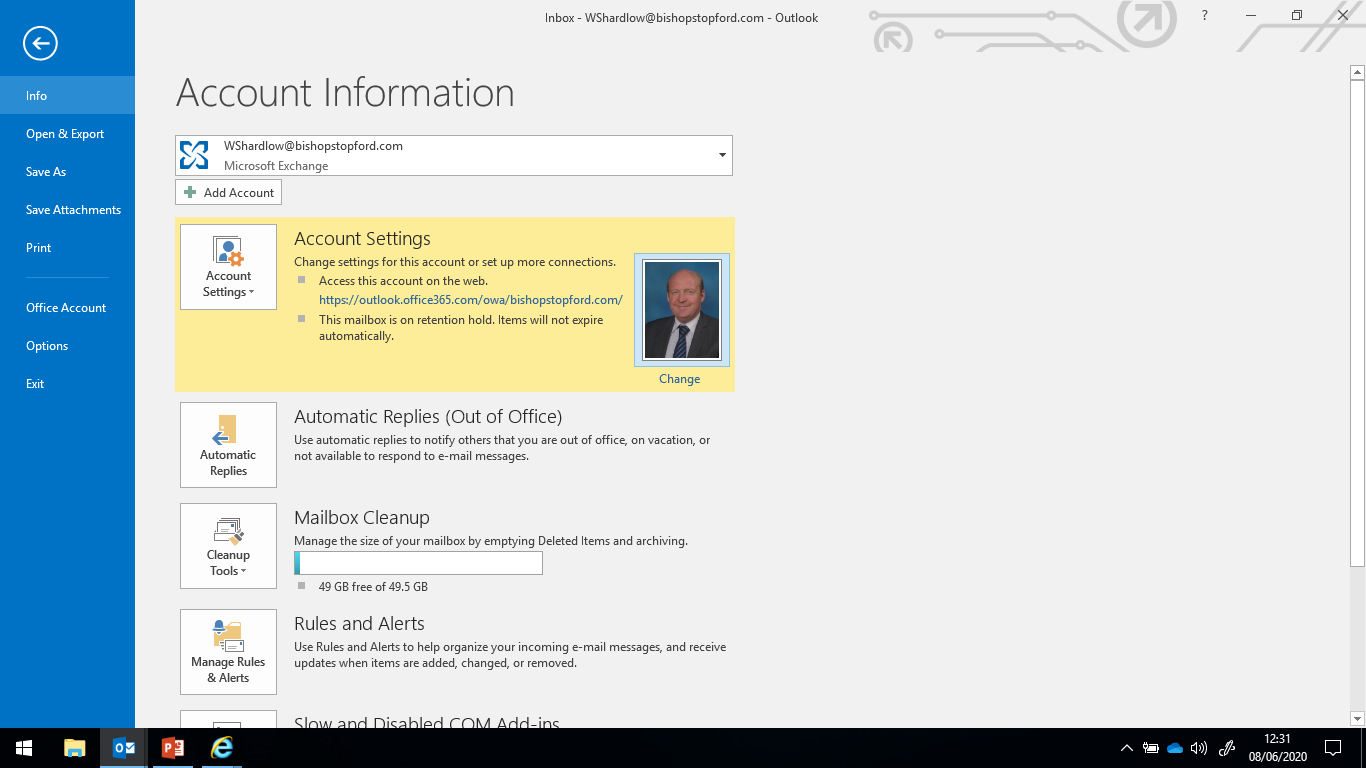 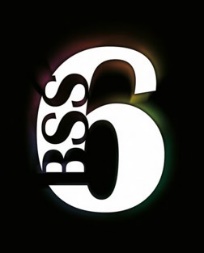 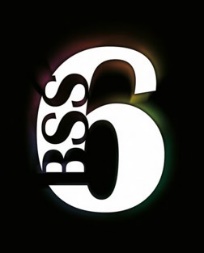 Unit 1 (33%) Individuals, Firms, and Markets
The economic problem –limited resources, infinite wants 
How markets determine prices
Market failure and government intervention in markets
Firms costs and revenues
Perfect competition, imperfectly competitive markets and monopoly
The labour market
The distribution of income and wealth: poverty and inequality
Behavioural economic theory
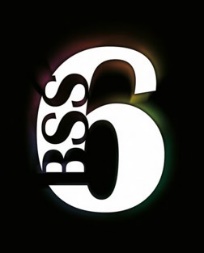 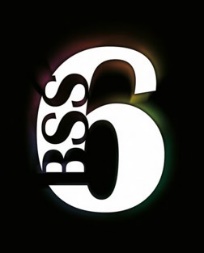 Unit 2 (33%): The National and International Economy
The measurement of macroeconomic performance
Economic Growth, Unemployment & Inflation
Government economic policy
The international economy & Trade
How banks and financial markets operate
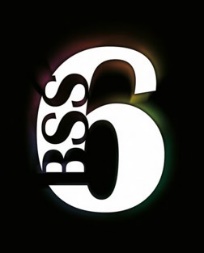 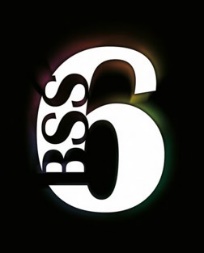 Case Study (33%):
In addition to the exams for Units 1 & 2 you will also sit a case study exam. You will be given information about a real economic problem concerning the UK and world economy, and you will be asked to make recommendations to the government.
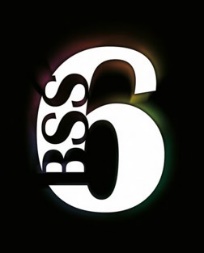 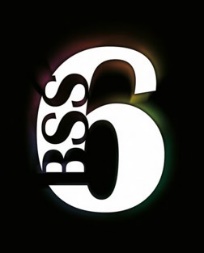 What we study
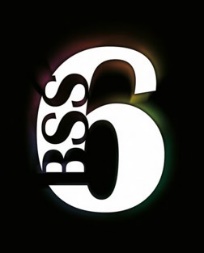 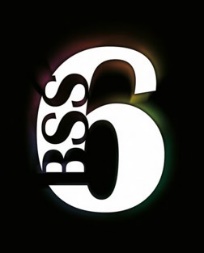 Methods of study
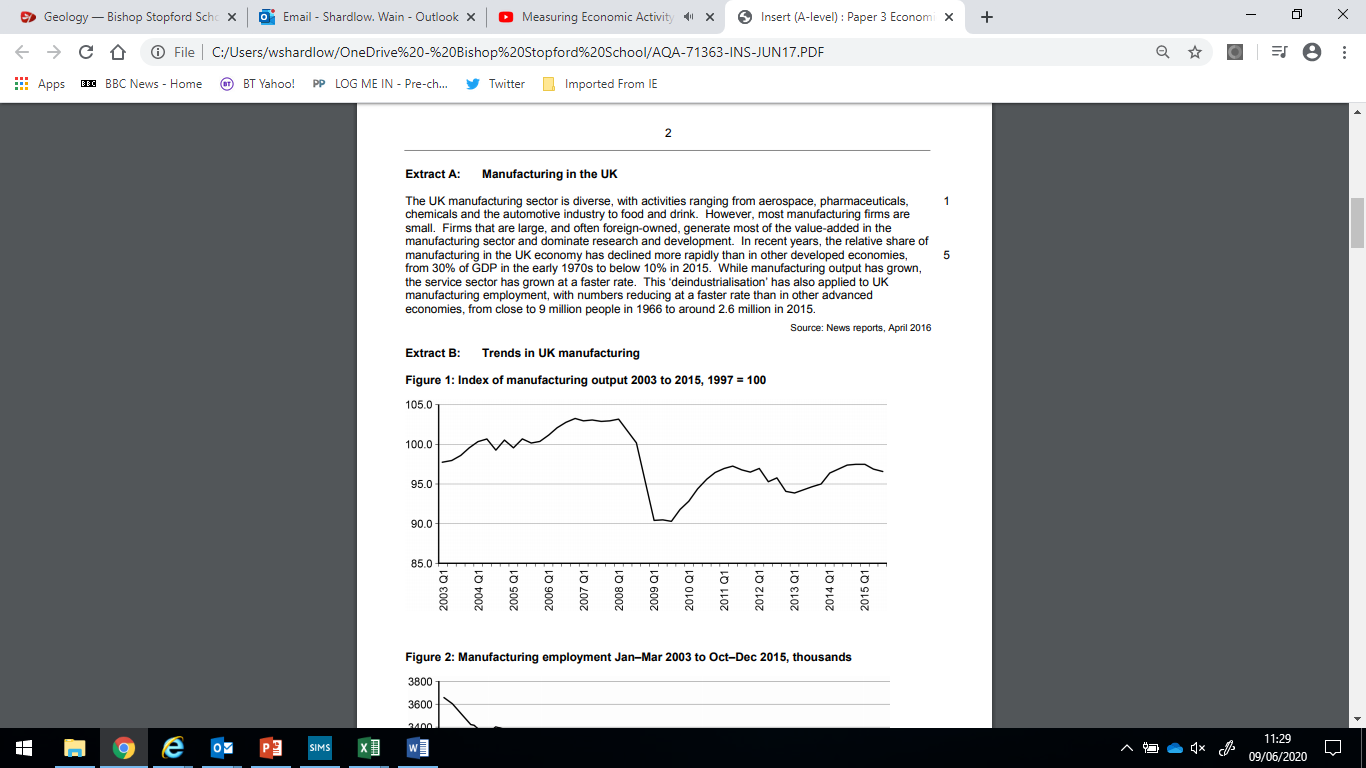 Reading
Note taking
Mathematical calculations
Discussions
Document analysis
Essay writing
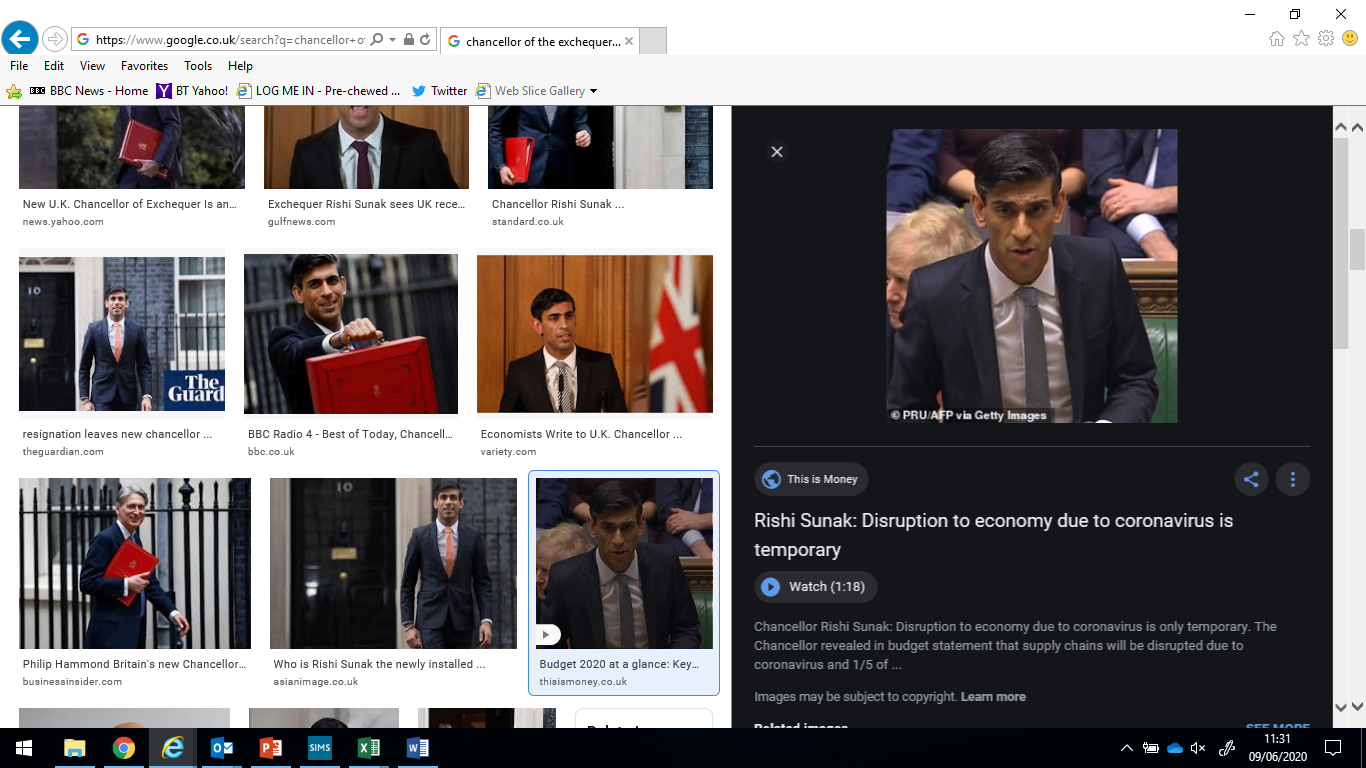 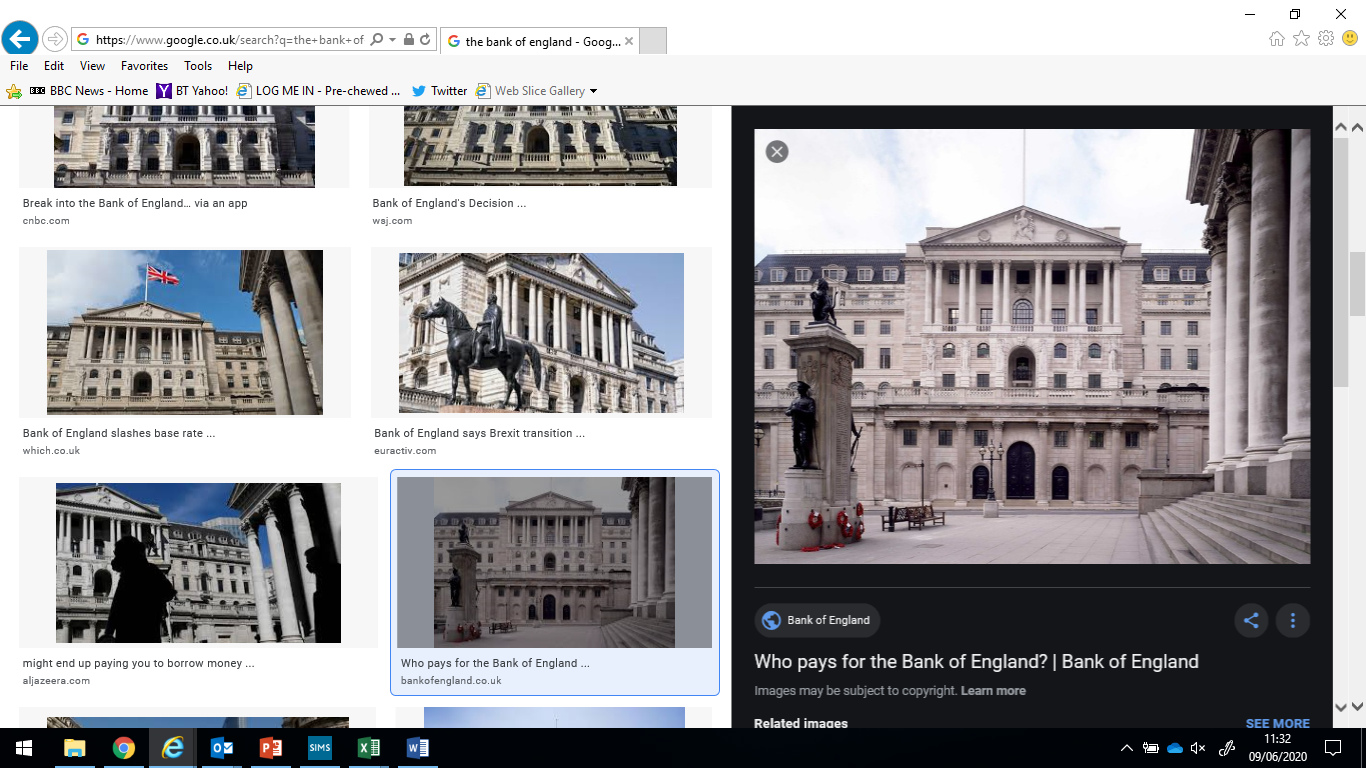 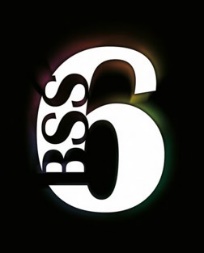 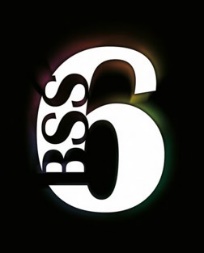 Future career options
According to BBC research economics is the second best degree for job and earnings prospects (after Medicine)

Economics teaches us how the world operates, in doing so  teaches us to make informed judgements, to justify our arguments and to write in a concise and logical manner.
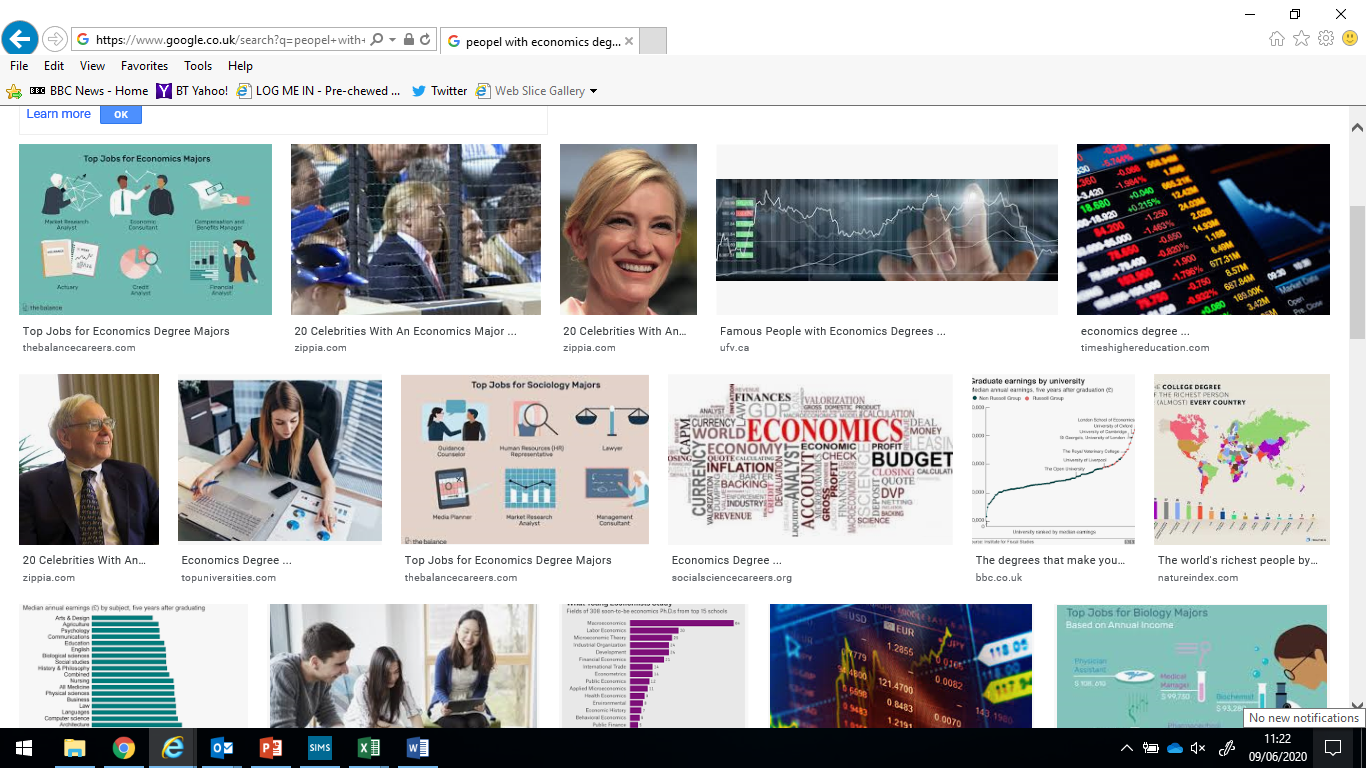 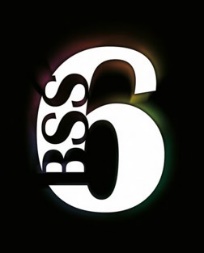 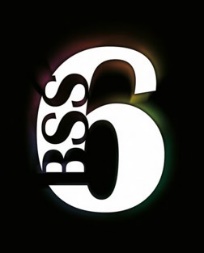 Entry Requirements
5 or above in GCSE Maths
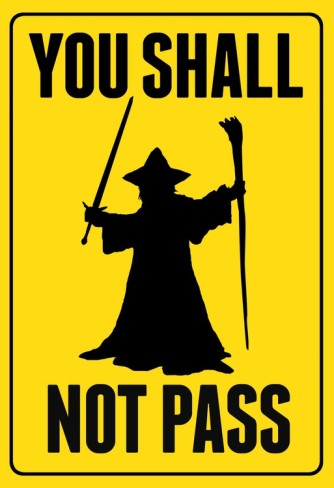 “Economics is the dangerous science."
John Maynard Keynes